Creating a multimedia track with Google My Maps
a lesson for 10.b
Outdoor activities and mapping in stem
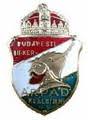 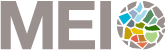 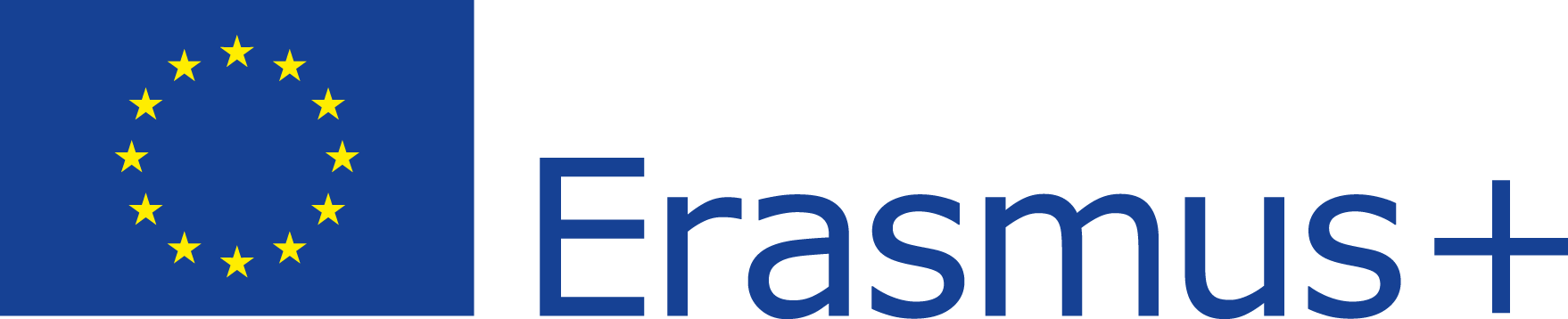 Google Mapping Tools
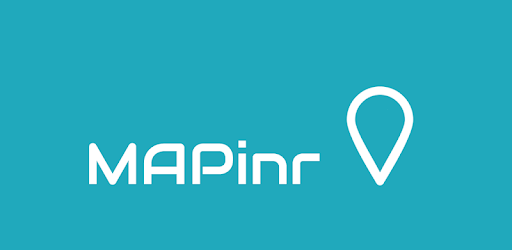 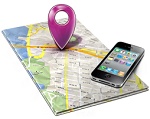 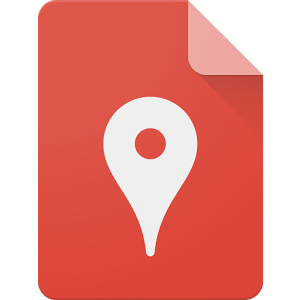 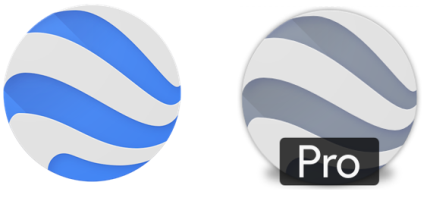 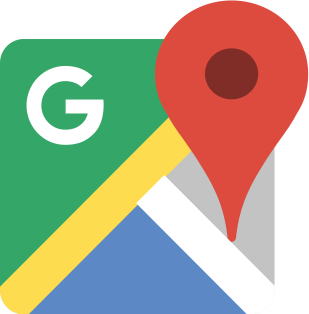 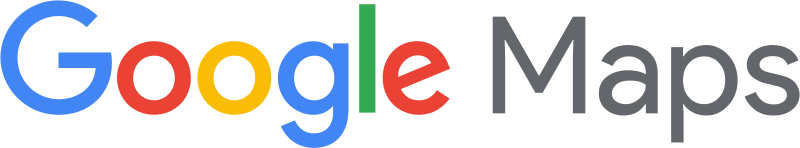 You need internet connection to use it. 
Computer or mobile
Easy to find a place
Information about places: opening hours, likes …
POIs: shops, restaurants neerby
Route planning
Real time trafic information 
Timetables of public transport
Steps to create a map with google my maps
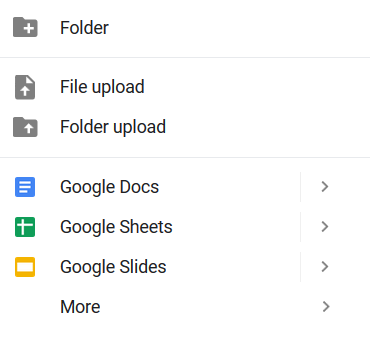 Enter your google account / gmail 
Click on the 9 dots
Click on the drive icon
Click on the new icon 
Click on More 
Choose Google My Maps
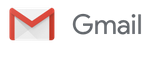 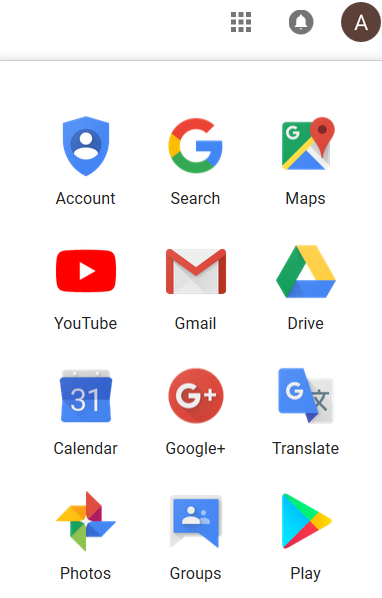 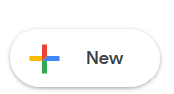 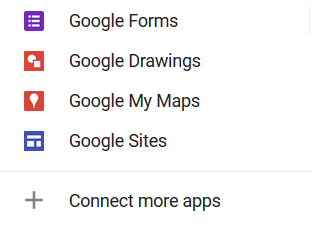 Steps to create a map in googly my maps
Name your map
Choose the satelite map
Name your layer
Add a marker to Árpád
Create another layer
Name that layer too
Add your favourite place in Budapest, and your favourite place in Hungary (outside Budapest)
Edit your markers: picture, text, colour, style
Sharing a map
I’m going to share a map with you.
Open it. 
Add your favorite places to the correct layers.
Edit your markers. (Work in English.)
The marker’s name should include your name. 
Check what your peers did.
Nice , beautiful
enjoyable, pleasant, pleasurable, entertaining, amusing, marvellous, good, lovely, great; stunning, attractive, adorable, charming, eye-catching, magnificent, picturesque, sweet